Giacomo Leopardi
“Silviji”


Anamarija Beljan i Matea Macan
Giacomo Leopardi
1798., Recanti – 1837., Napulj
talijanski romantičarski pjesnik i filozof plemićkoga podrijetla
boravi u Rimu, Milanu, Bologni, Pisi i Firenzi
poput G. G. Byrona imao tjelesne poteškoće (skolioza, grbavost, astma)
uzori iz antike  prijevodi antičkih tekstova
,,Sve se od vremena Homera poboljšalo,
osim poezije.’’
prekretnica u životu i stvaralaštvu – 30. godina 
 udaja voljene rođakinje i smrt druge ljubavi Terese
 odvajanje od društva - samoća, pesimističnost
romantičari – poslije tridesete postaju realni
	Leopardi – poslije tridesete postaje pravi romantičar
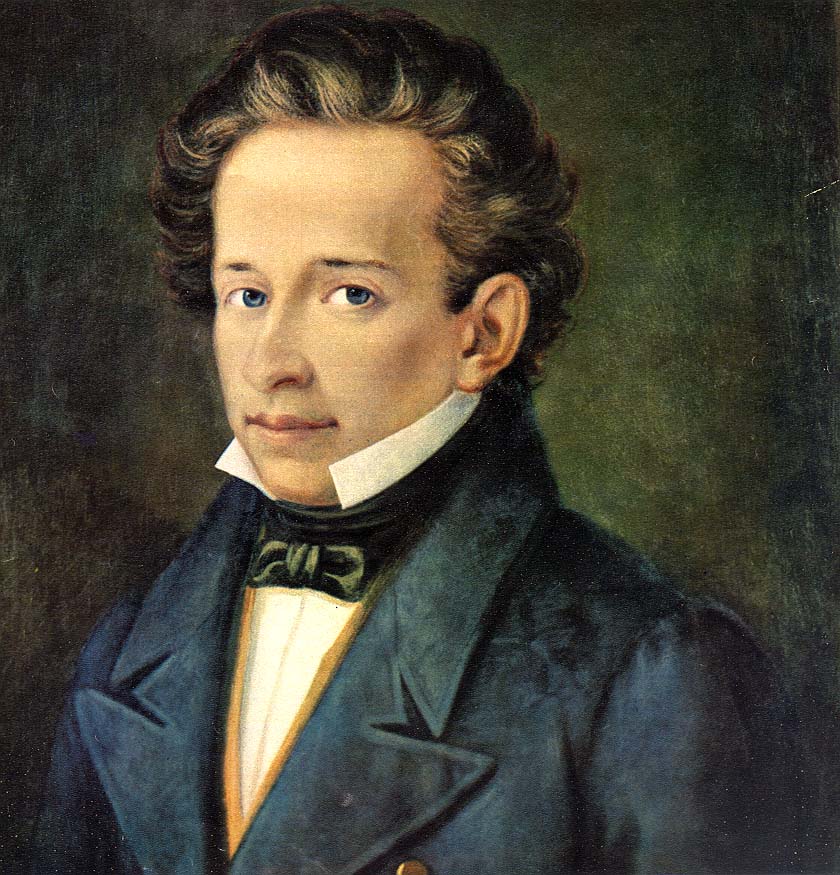 Djela
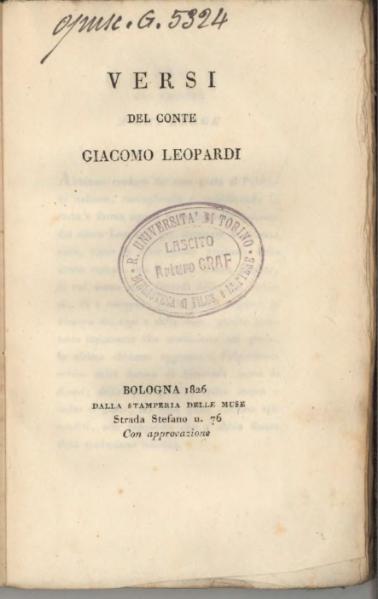 Esej o pučkim zabludama u antičkih naroda
dnevnik ‘Zibaldone’
Ode Italiji Žuka ili Svijet pustinje Mjesečev zalaz
zbirke: Le Canzoni, Versi, Canti, Operete morali
Značajke pjesama (stila)
himničnost
jednostavnost
pesimističnost
izraz pobunjena i uvrijeđena srca
lirika idiličnoga filozofskog i erotskog značenja
 organska povezanost Leopardijeva stila
 osjećajnost i misaonost
 stvaralačka cjelina
Elementi Leopardijeve lirike
ljubav, smrt i bol
težnja za mjestom pod suncem
stoička smirenost u patnjama - premda pri tomsrce jauče
vedrina pogleda na stvarnost
kritičko ocjenjivanje vrijednosti samoga života
ljubav prema prirodnim ljepotama
zanos svačijega srca kada doživi ljepotu
Silviji (1828., Pisa)
lirski epitaf posvećen Teresi Fattorini (kćeri pjesnikova kočijaša)

šest strofa različite duljine
stihovi nejednake duljine
rima nedosljedno provedena

mladenački osjećaj zaljubljenosti
žalost za mladom djevojkom 
	koja je umrla od sušice 1818. g.
epitafska sjeta s pjesnikovim izgubljenim nadama
Pjesničke slike
olfaktivne (Bio je mirisni maj)
auditivne (s balkona očinskoga doma /                   zvukove tvoga slušao glasa)
vizualne (Divljah se vedru nebu /                 i suncem pozlaćenim putovima i vrtovima /                pa moru u daljini pa zatim planini.)
asonancija: onog doba tvoga smrtnoga života
aliteracija: izmučena i shrvana od bolesti skrivene
metafora: i rukopise nad kojim sam se znojio
oksimoron: Odzvanjahu tihe sobe
kontrast: priroda – čovjek; prošlost - sadašnjost
retoričko pitanje: Zar sudbina to je ljudskih stvorenja?
simbol: Silvija
izgubljena mladost
kraj iluzija; kraj svih nada
Silvijin lik  postojanje = nesreća
tragična smrt često se nađe između majke prirode, koja nadahnjuje mlade u ostvarenju snova (koji se tiču ljubavi i svijetle budućnosti) i stvarnosti
 Kako biste pročitali djelo u potpunosti, pritisnite ovdje!
pet dijelova:
 Silvija
 Lirski subjekt (Leopardi)
 Priroda
 Silvija
 Suočavanje sa stvarnošću
Silviji
Silvijo,	da l' još se sjećašonog doba tvoga smrtnoga životakada je sjala ljepotau tvom nasmijanom i nemirnom oku,dok ti si, radosna i zamišljena, osjetila mladost u svom boku?
Odzvanjahu tihe sobei sve ulice naokolood tvog trajnog pjevakad si često ručnim radom zabavljenasva presretna budućnosti lijepe sanjala san.Bio je mirisni maj:obično ti sitako svoj provodila dan.
A ja sam tada napustivši drago učenjei rukopise nad kojim sam se znojio,te uz njih proveo djetinjstvoi najbolji dio svoje mladosti – s balkona očinskog domazvukove tvoga slušao glasai krasnu pokretnu brzom rukomšto je prelazila preko tvrdog platna.Divljah se vedru nebui suncem pozlaćenim putovima i vrtovimapa moru u daljini i zatim planini.Ljudske ne mogu iskazati riječi,što tada osjećahu moje grudi.Kakve li slatke to bjehu misli,kakve li nade, o Silvijo moja, kakvi li osjećaji?
Kakvim nam se pričinjahu tadaljudski život i sudbina!Kad se sjetim tolike nade,gorak i bezutješan osjećaj me guši,pa kukam zbog nesreće svoje.O prirodo, prirodo,zašto ipak ne ostvaruješono što si nekad obećavala?Zašto toliko sinove obmanjuješ svoje?
Prije nego što je zima osušila travuizmučena i shrvana od bolesti skriveneti si uvenula, o nježni cvijete,pa cvat svojih godina ugledala nisi,a uživalo ti srce nijezbog pohvale crnih tvojih kovrčicai stidnih pogleda što ljubav bude.Nisu s tobom vršnjakinje tvojeu blagdanski dan o ljubavi govorile.
Također je i moja uskorouvenula slatka nada: jer godinama mojimSuđenice uskratiše mladost.Jao, kako si, kako si netragom nestala,draga suputnice mladosti moje nježne,o moja oplakana nado!Zar je to ovaj svijet?Zar takve su radosti i ljubavi djela i uspjesio čemu smo zborili toliko?Zar sudbina to ej ljudskih stvorenja?A kad se ostvarila zbilja,ti si, jadnice, klonulate rukom si izdalekahladnu smrt i prazan grob pokazala.
Povezanost s drugim romantičarskim autorima
AUTOR
obrazovan, intelektualan
neshvaćen, osjećajan
puno putuje, ne održava duga prijateljstva
nesretne i  tragične ljubavi



DJELA
priroda korespondira s osjećajima lirskog subjekta (likova)
priroda = savršenstvo
sinestezija 
tematizacija neuzvraćene, izgubljene ljubavi
pesimističnost, nostalgičnost
Izvori
Britannica: Giacomo Leopardihttp://www.britannica.com/EBchecked/topic/336597/Giacomo-Leopardi
wikipedia: Giacomo Leopardihttp://it.wikipedia.org/wiki/Giacomo_Leopardi
 Giuseppe Bonghi, Analisi di „A Silvia”http://www.classicitaliani.it/intro_pdf/canti/canto21.pdf
Leopardi, G.: Lirske pjesme – Preveo s talijanskog jezika i komentirao Ton Smerdel, ZORA, Zagreb, 1971.


Anamarija Beljan i Matea Macan, 3. b

Prva gimnazija u Zagrebu 
Mentorica: Antonia Sikavica Joler, prof.